Role of Parents in helping students to cope with new academic changes
Orientation program for classes IX and X 2017-2018
Change can come in many forms in our lives. But even though change is often difficult, many times it’s also for the best. Accomplishing anything great in life requires significant change that pushes us beyond our comfort zones.							-Confucius
The Secret of Change is to all your energy, not on fighting the old, but on building the new
							-Socrates
Plan for Support
Keep your worries and anxieties aside

Create a home environment that encourages learning

Set their routine and help them to follow it
Start early

Set realistic goals
Plan their breaks in between studies

Praise your child 

Give genuine feed back

Provide emotional support
Dont’s for Parents
Don’t compare your child with other children or their siblings
Don’t harp on previous failures or results
Don’t mix academic issues with family conflicts
Don’t take away their play time

Exams are not the end of the world
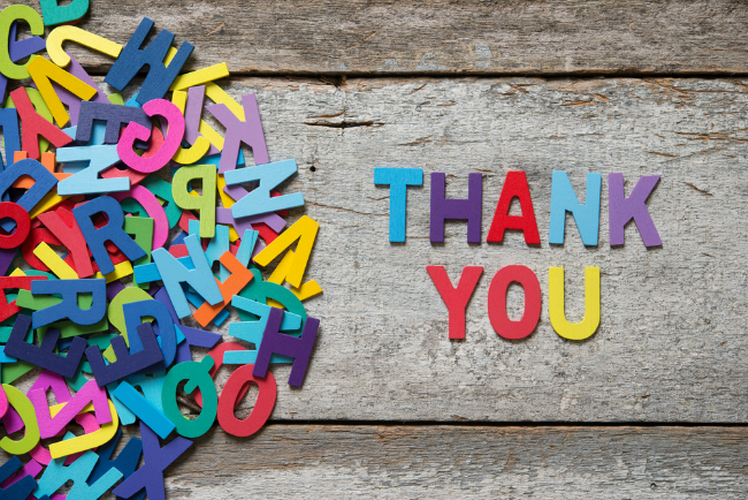